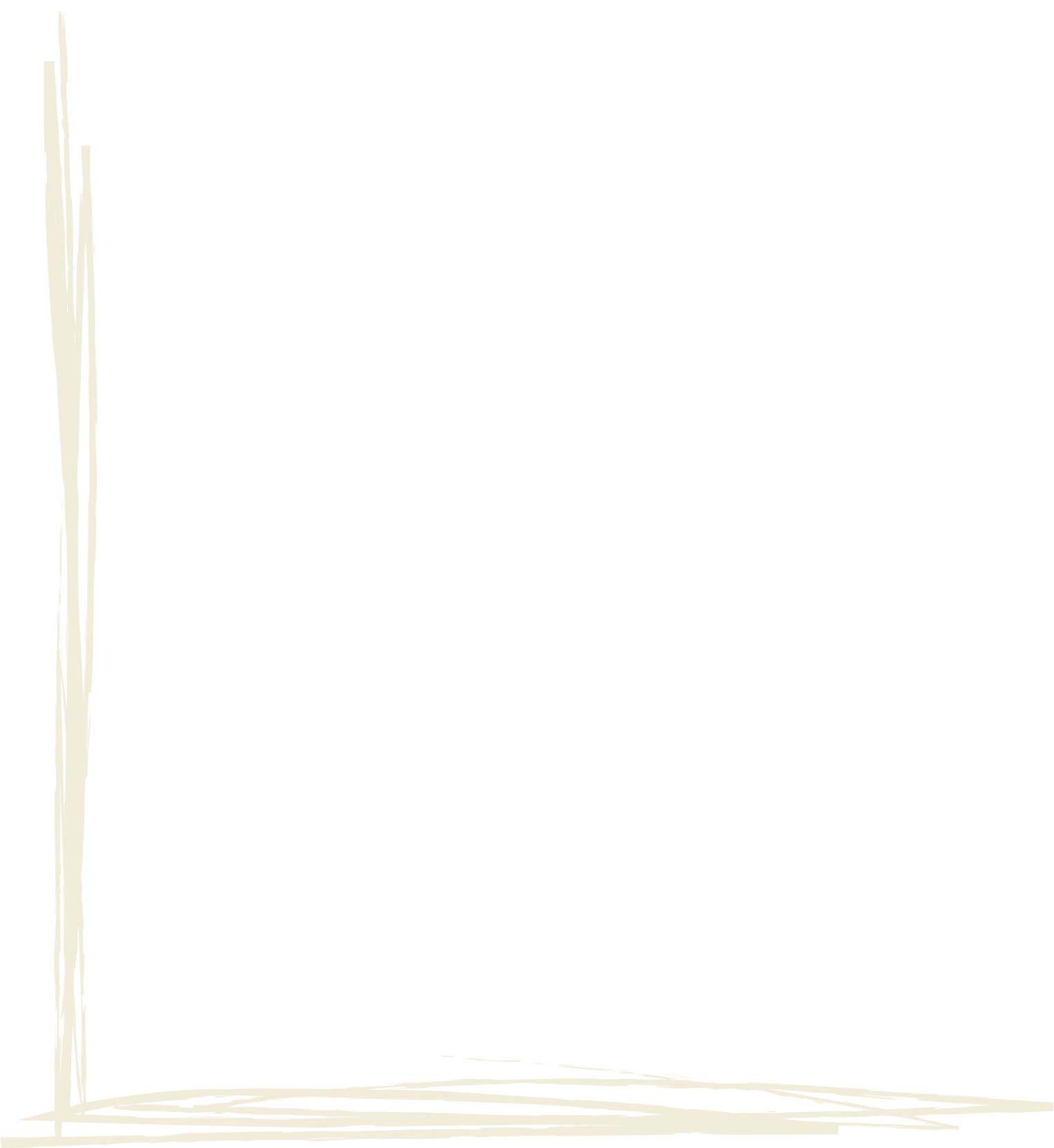 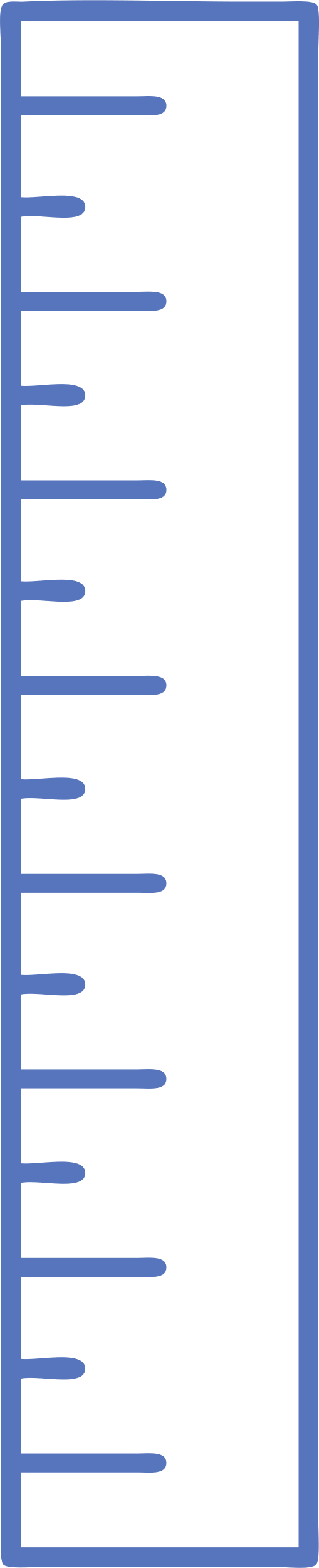 中原大學 工業與系統工程學系
113-1實習報告競賽成果發表
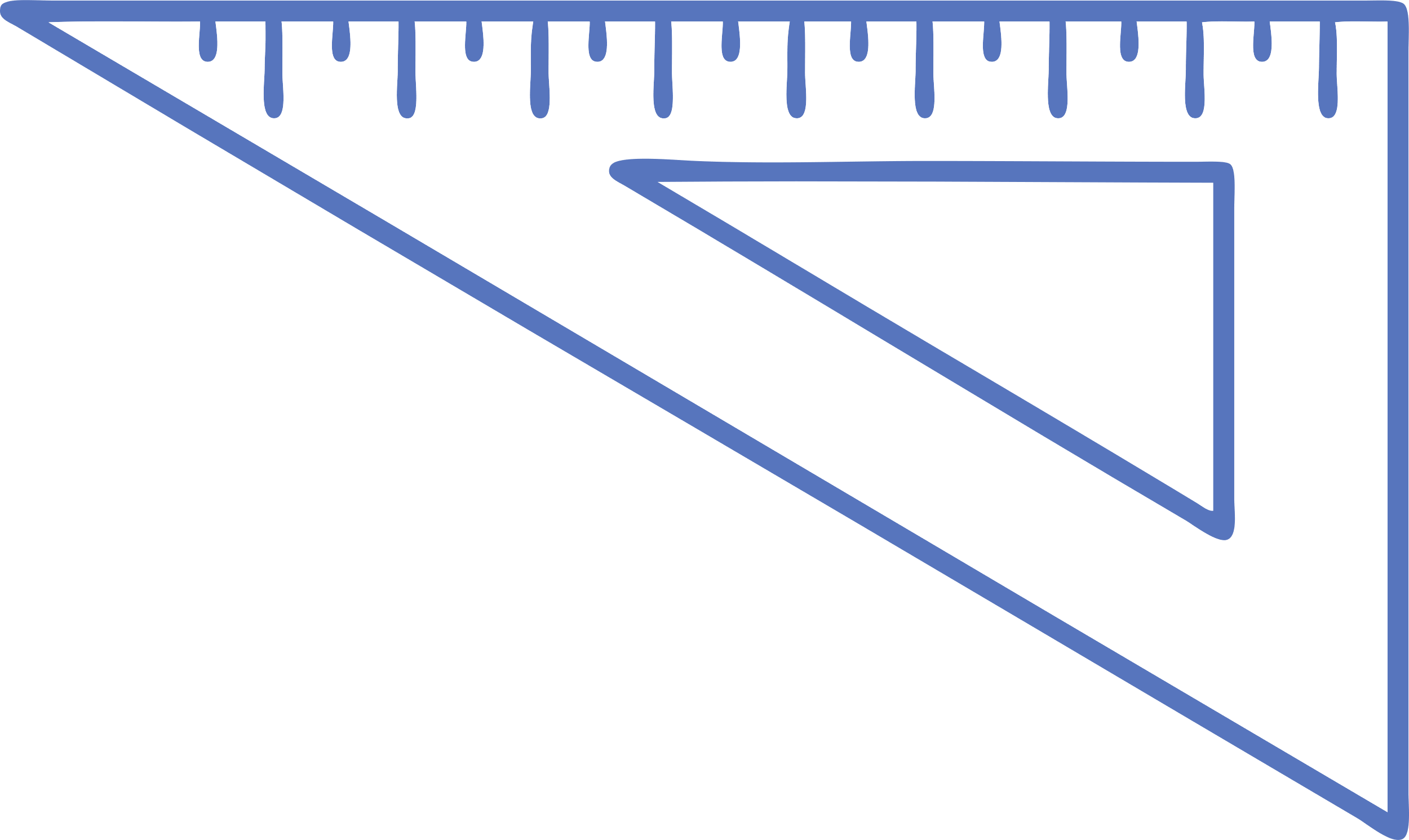 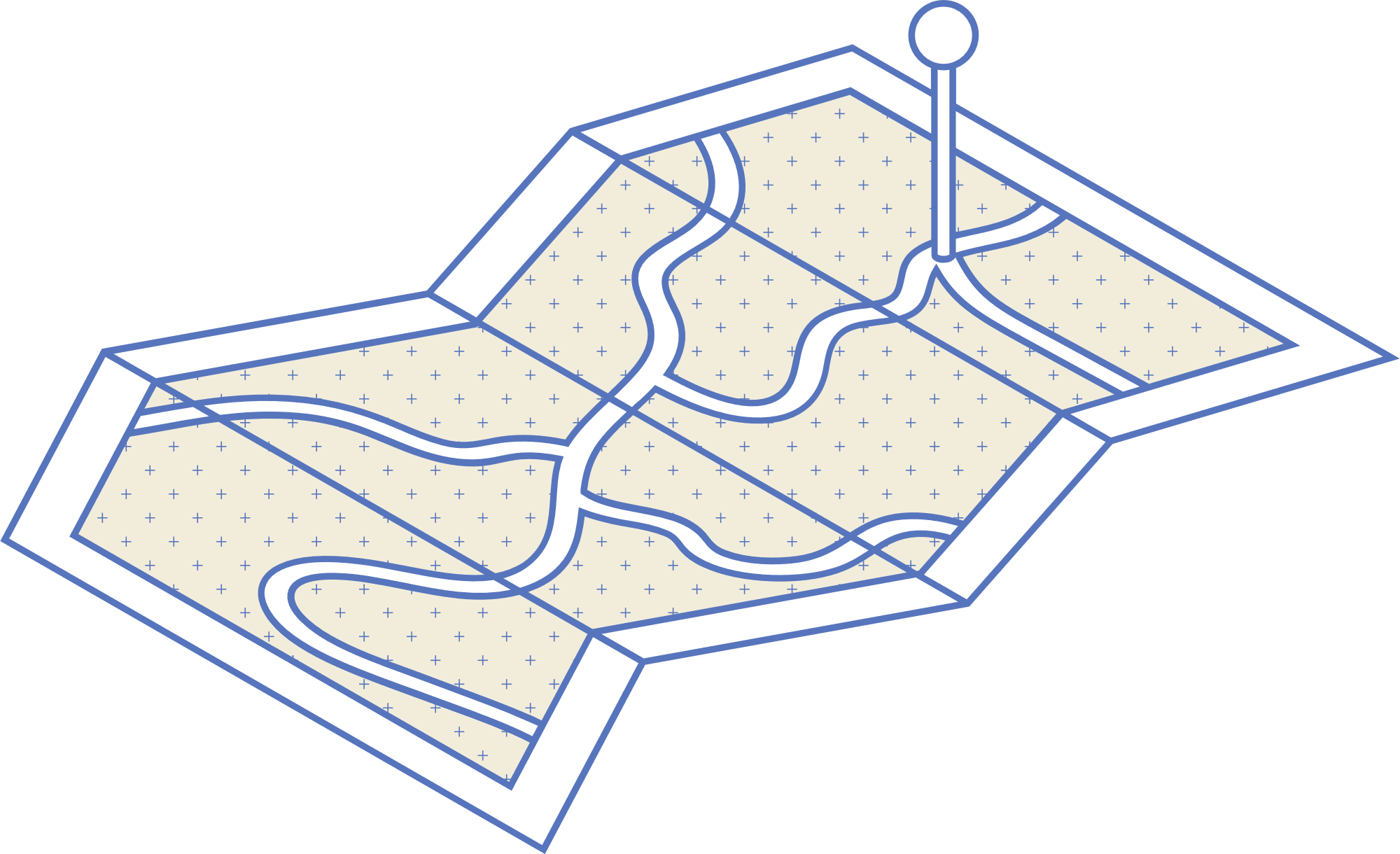 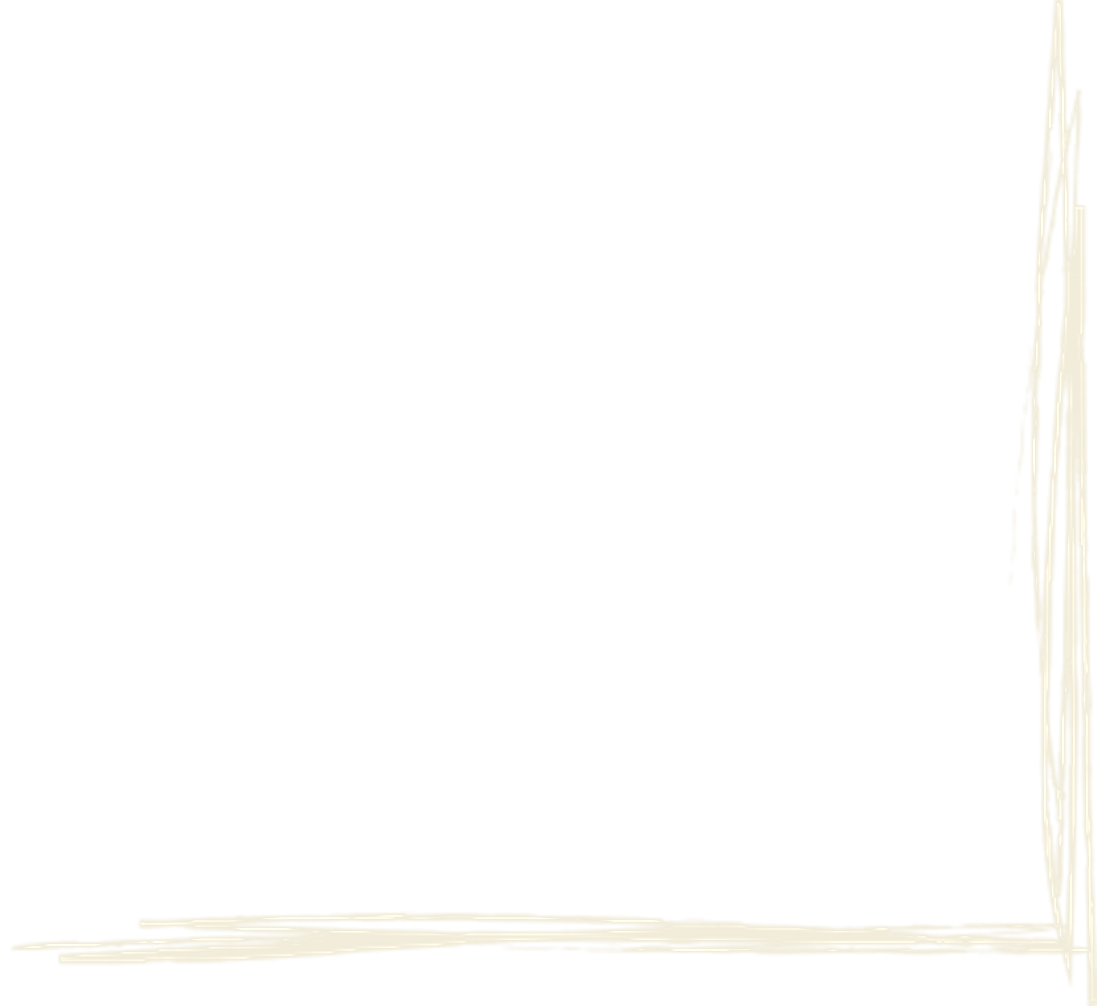 。
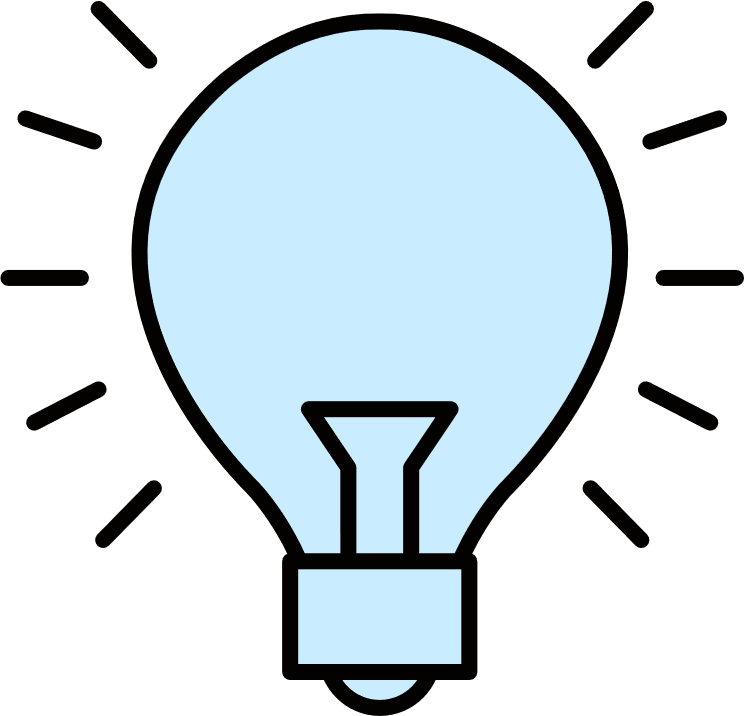 階段1
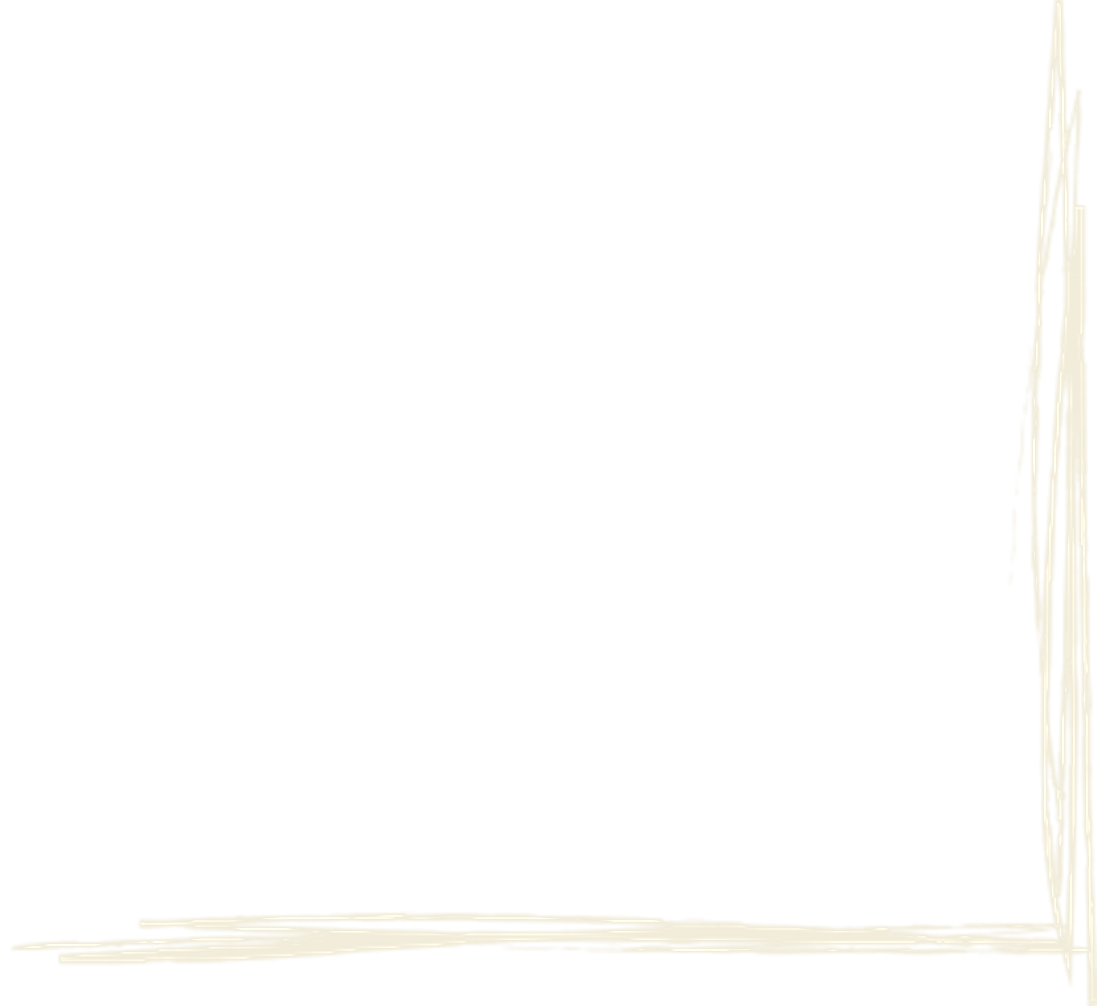 階段2
成果
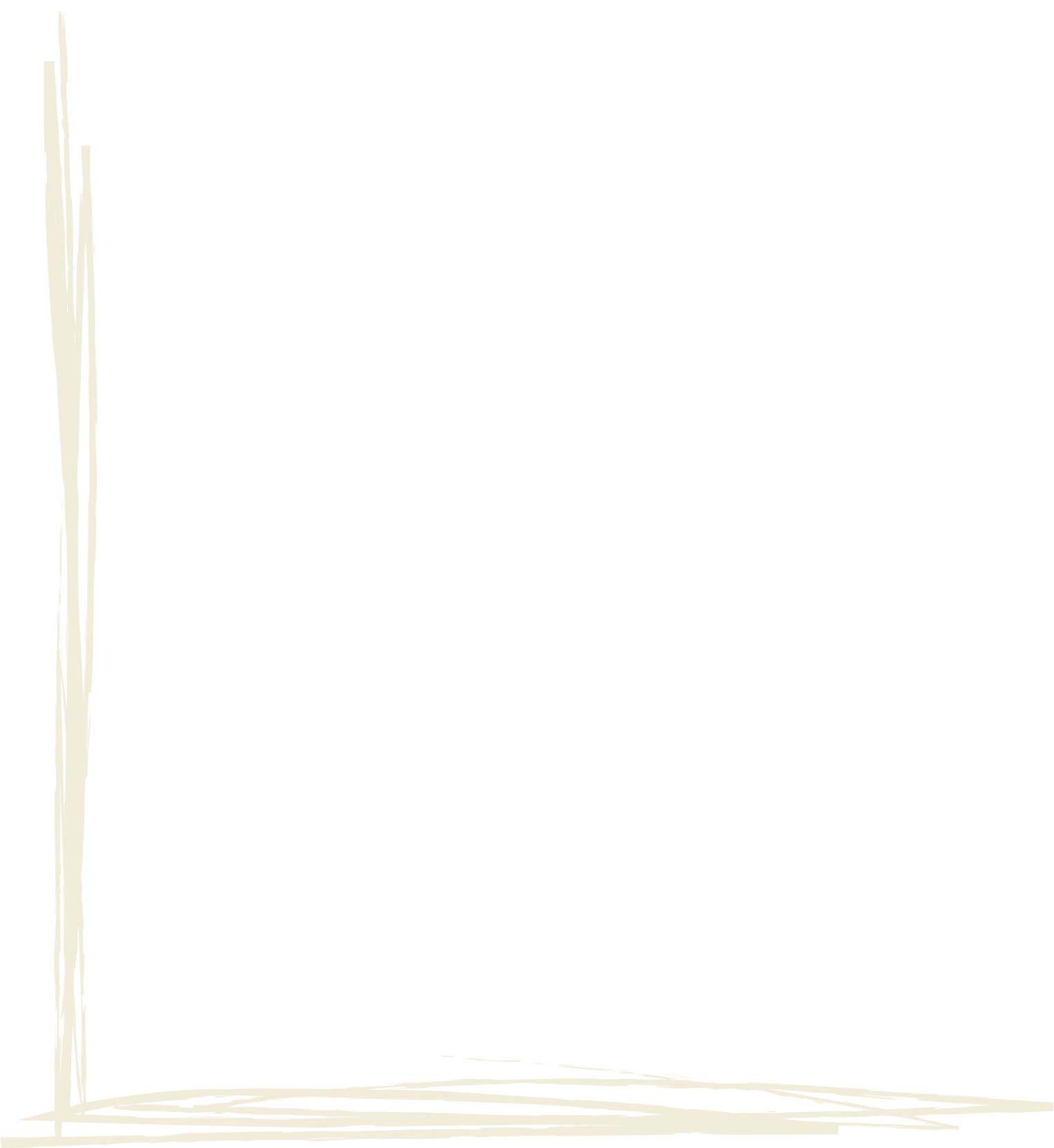 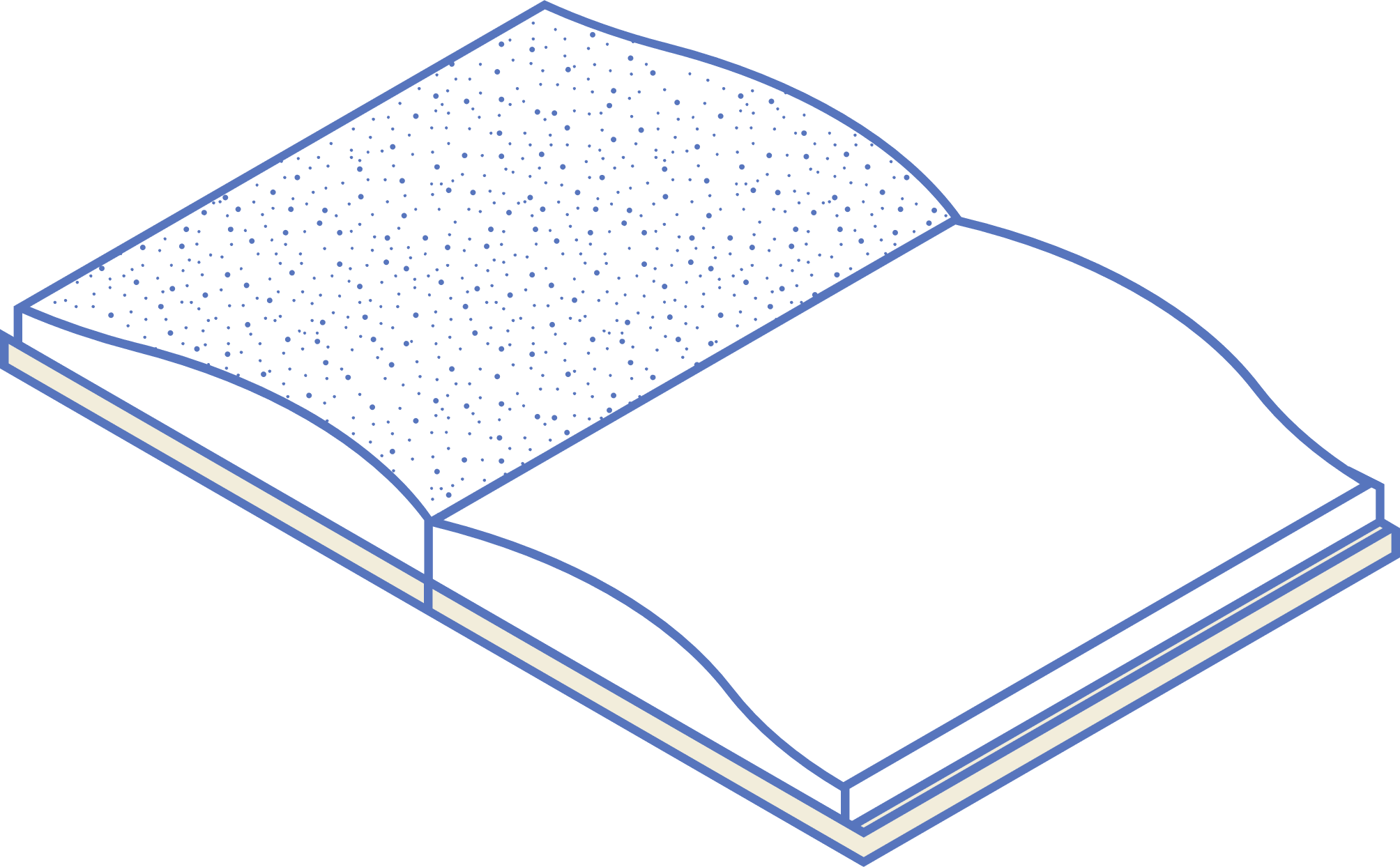 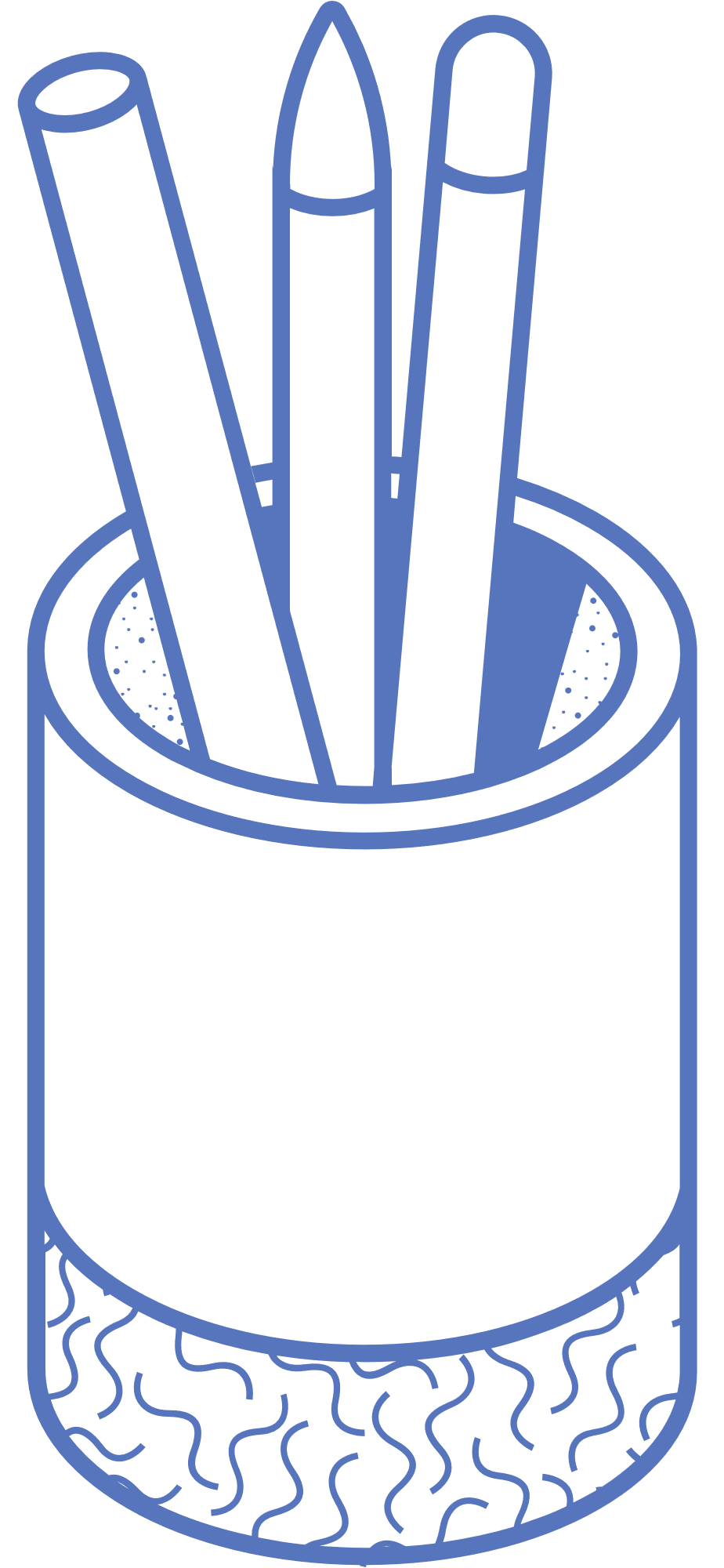